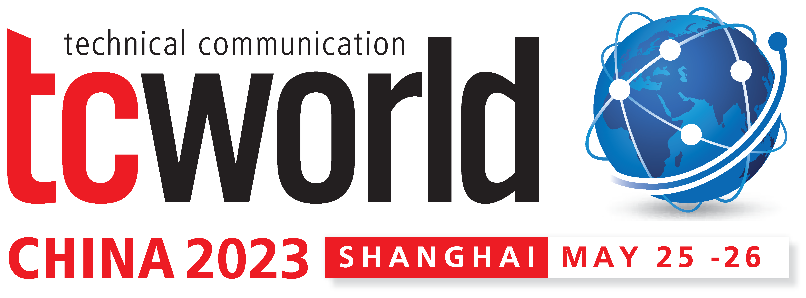 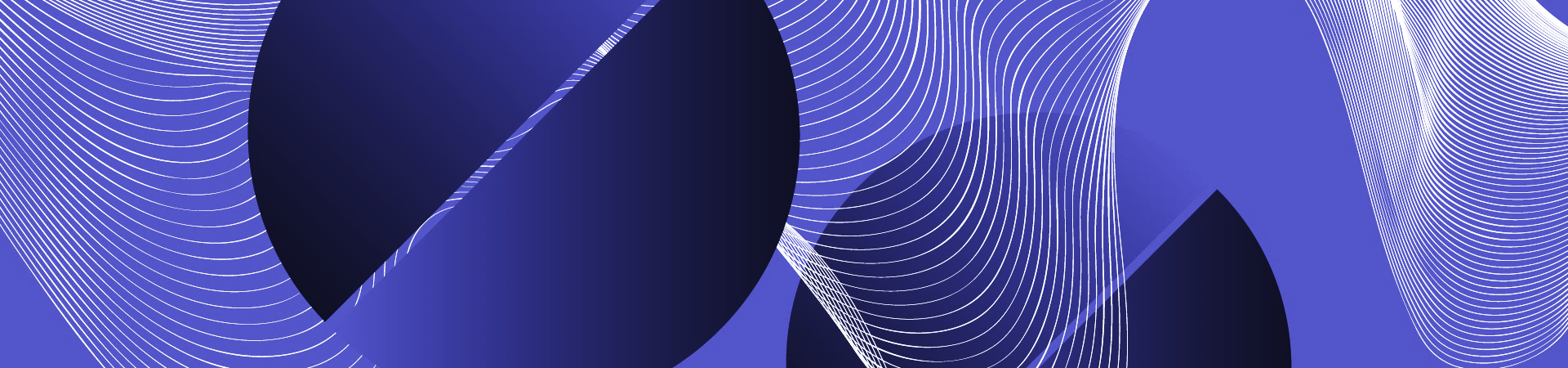 Presentation Title
Speaker name, Position, Company
Template Usage (Delete after acknowledgment)
Presentations at tcworld China conferences are to be fundamentally structured without advertising or product recommendations. For purely product presentations, please contact tcworld China Team.
Headings and subheadings are adjusted as appropriate, the template is for reference only.
If you would like to apply your own corporate design in the main body of your presentation, please place your slides between the front and back tcworld slides provided.
Please name your presentation slides following the example below: tcworld_China_2023_Speaker_Name_Presentation_Title_Language, e.g. tcworld_China_2019_Cruce_Saunders_From_Manual_To_Autonomous_The_Future_Of_The_Content_Supply_Chain_EN
Agenda
Heading 1
Heading 2
Heading 3
……
Q&A
Survey
Heading 1
Subheading 1.1
Subheading 1.2
Subheading 1.3
Subheading 1.1
Subheading 1.2
Subheading 1.3
Heading 2
Subheading 2.1
Subheading 2.2
Subheading 2.3
Subheading 2.1
Subheading 2.2
Subheading 2.3
Heading 3
Subheading 3.1
Subheading 3.2
Subheading 3.1
Subheading 3.2
Q&A
Survey
Thank you all for listening!
Please scan the QR code below and tell us your feedback on this presentation.
QR code to be generated soon
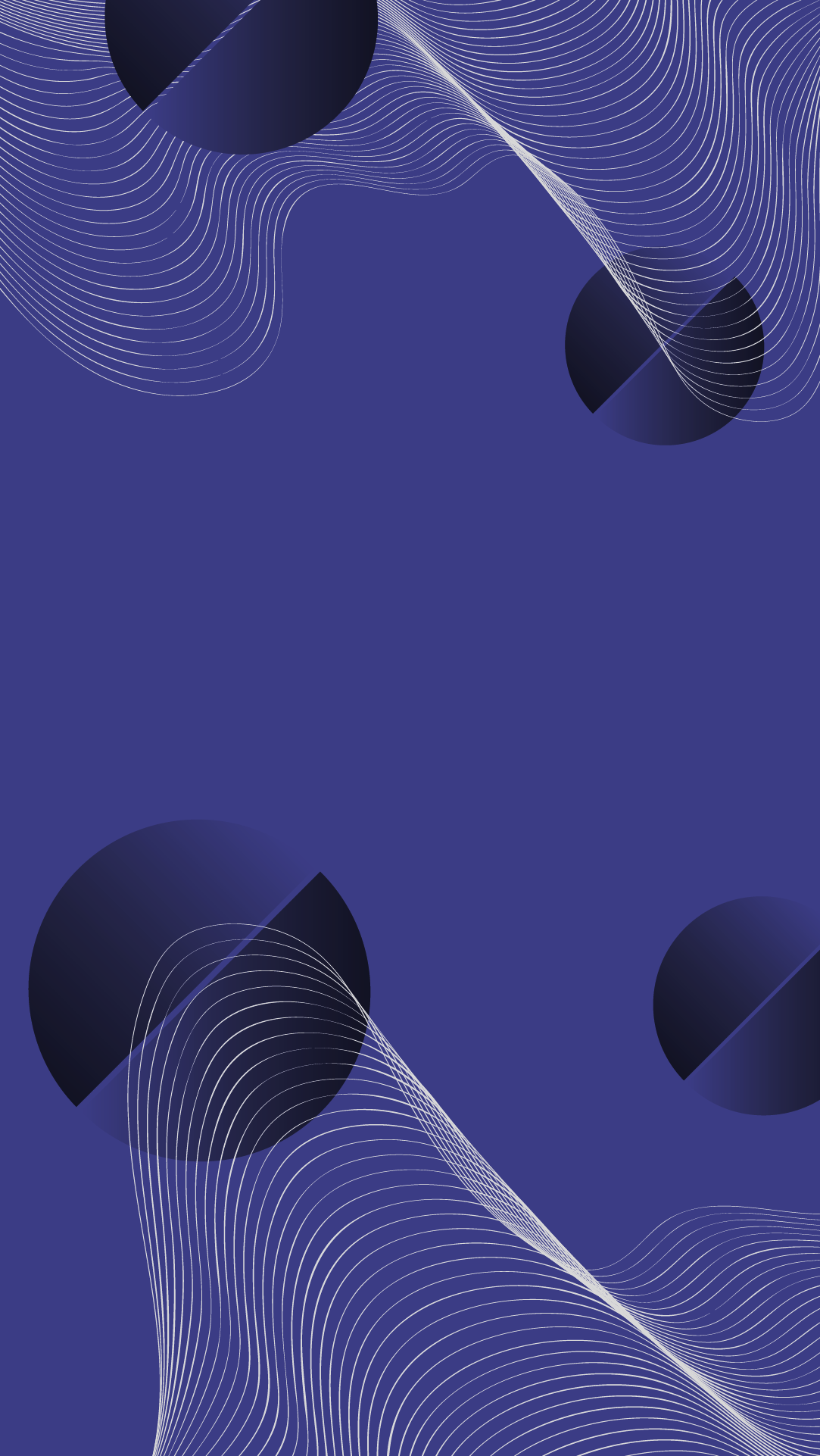 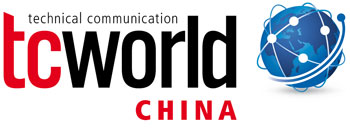 Email：contact@tcworld-china.cn

Customer service (Wechat ID):tcworldchina

LinkedIn:tcworld-china

WeChat Official Account：
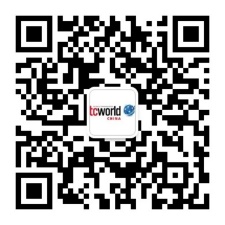